Data Visualization
Definisi Visualisasi Data
Visualisasi data dapat dipahami sebagai representasi grafis baik melalui tabel ataupun grafik untuk memahami pola dan mengomunikasikan insight.
Visualisasi data bertujuan untuk mengidentifikasi, menemukan, memanipulasi, memformat, dan mengirimkan data dengan cara yang seefisien mungkin.
2
Manfaat Visualisasi Data
Bagi bisnis: mengidentifikasi faktor mana yang memengaruhi perilaku pelanggan; menentukan area yang perlu ditingkatkan atau membutuhkan lebih banyak perhatian; membuat data lebih mudah diingat bagi pemangku kepentingan; memahami kapan dan di mana menempatkan produk tertentu; dan memprediksi volume penjualan.
3
Membuat Visualisasi Data
Jujur
Identifikasi Pembaca
Utamakan Fungsi daripada Bentuk
Gunakan Grafik yang Tepat
Highlight pada fakta yang penting
4
Jenis Visualisasi Data
Dua jenis visualisasi data yang bisa disebut paling populer yakni dashboard dan infografis.
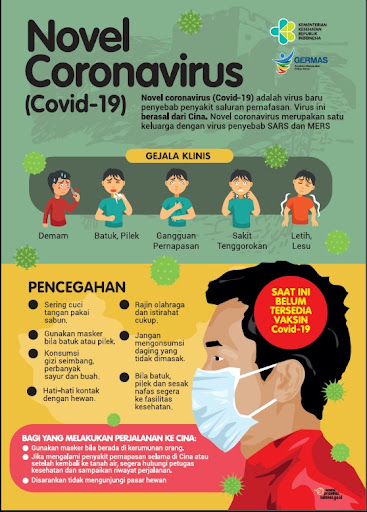 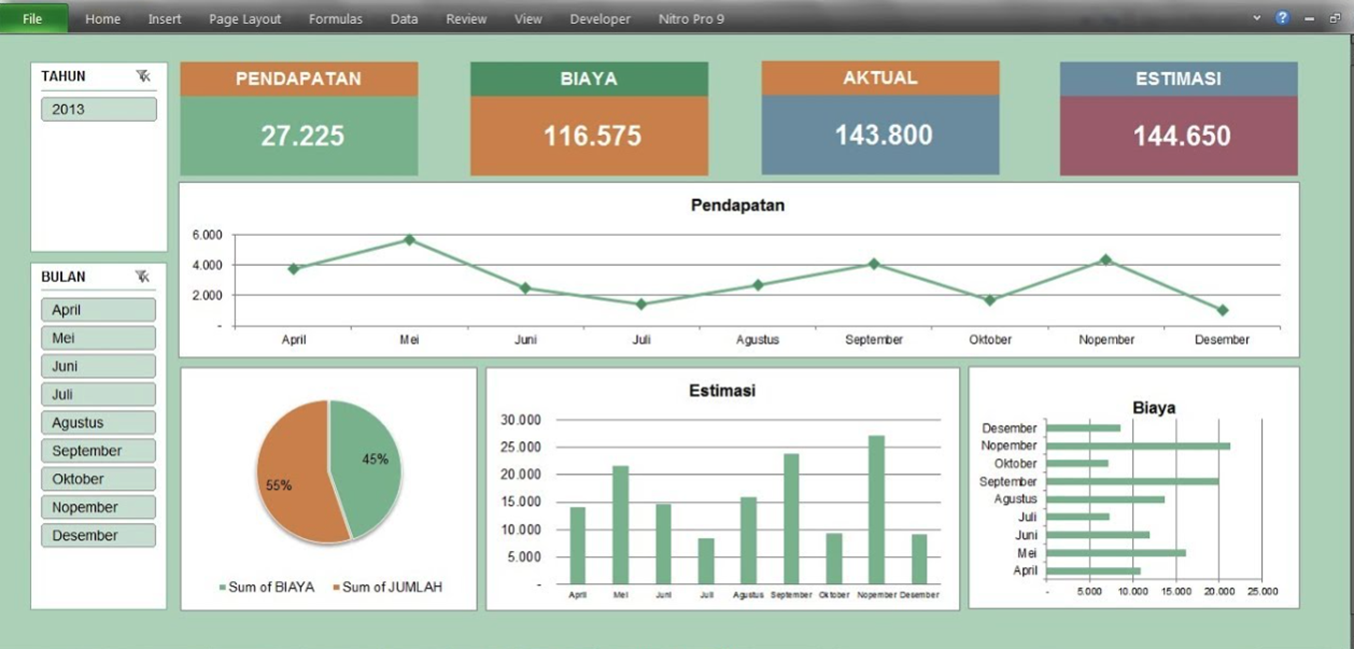 5
Dashboard
Dashboard dapat diartikan sebagai information dashboard yaitu tampilan visual dari informasi penting yang diperlukan untuk mencapai satu atau beberapa tujuan dengan mengkonsolidasikan dan mengatur informasi dalam satu layar (single screen), sehingga kinerja organisasi dapat dimonitor secara sekilas (Few, 2006)
6
Dashboard
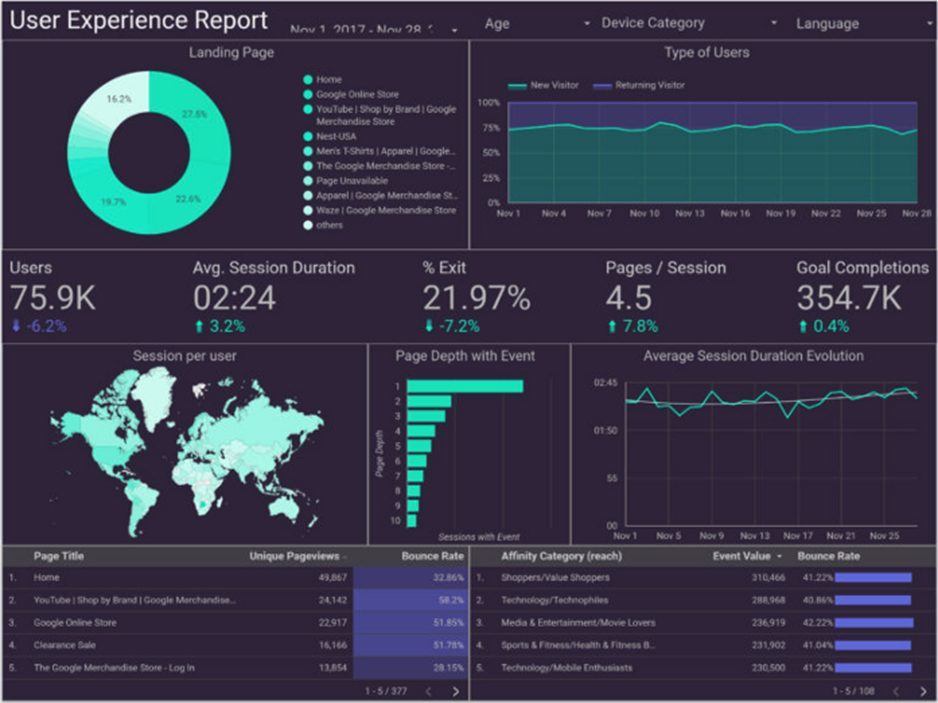 7
Infografis
Infografis dipublikasikan dalam dua format yakni infografis statis (atau biasa disebut infografis) dan infografis dinamis (motiongraphic). 
Infografis statis berbentuk gambar statis yang berisi tabel, grafis (ilustrasi dan gambar) dan teks.
Motiongraphic berbentuk video yang berisi komposisi visual bergerak (animasi) dari elemen-elemen infografis dan memiliki alur yang mudah dimengerti.
8
Interpreting Data Visualizations
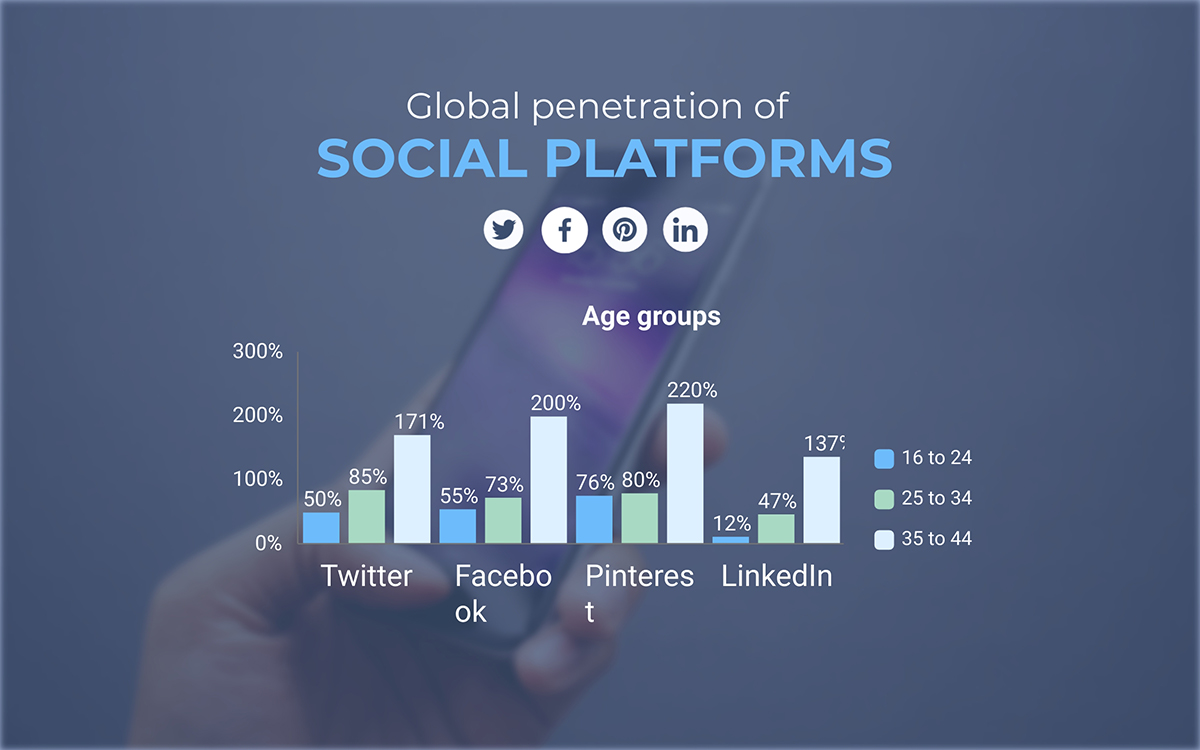 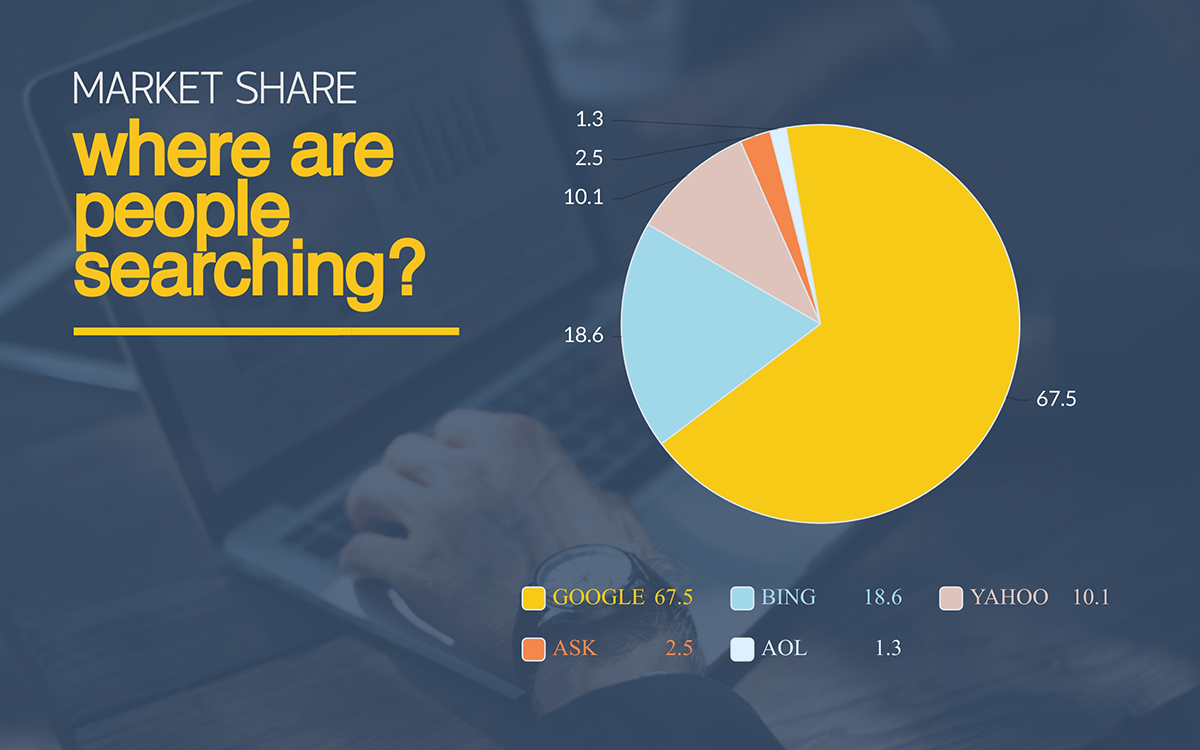 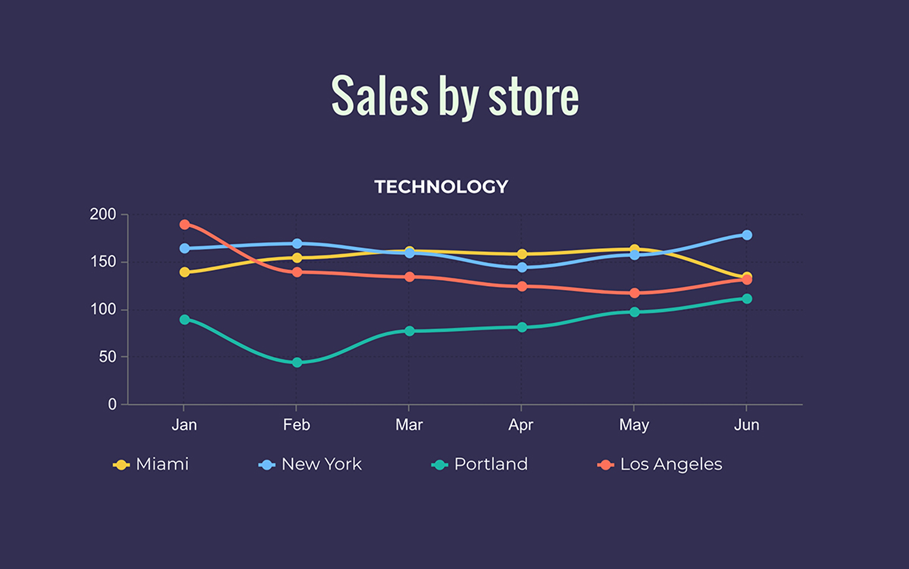 9
Interpreting Data Visualizations
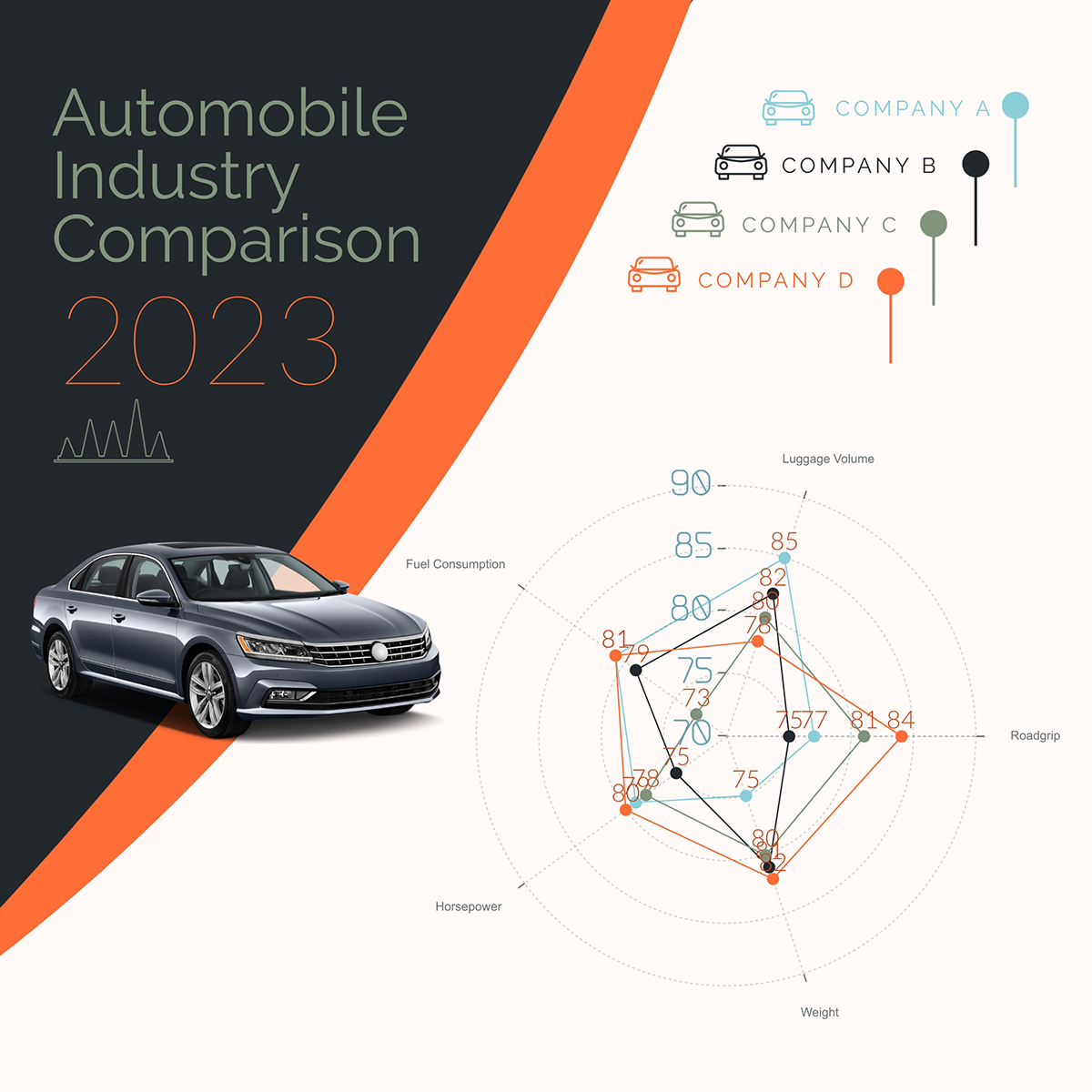 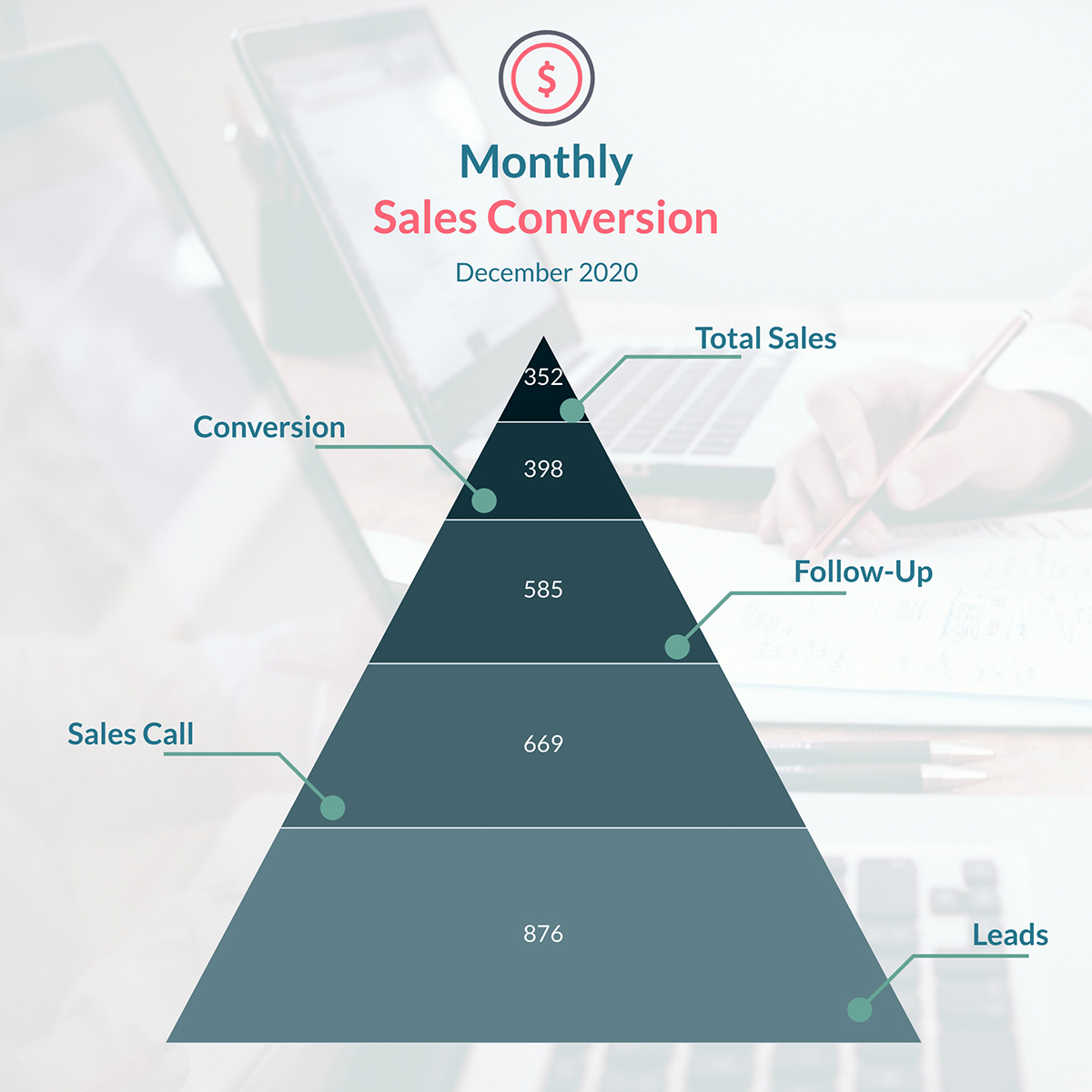 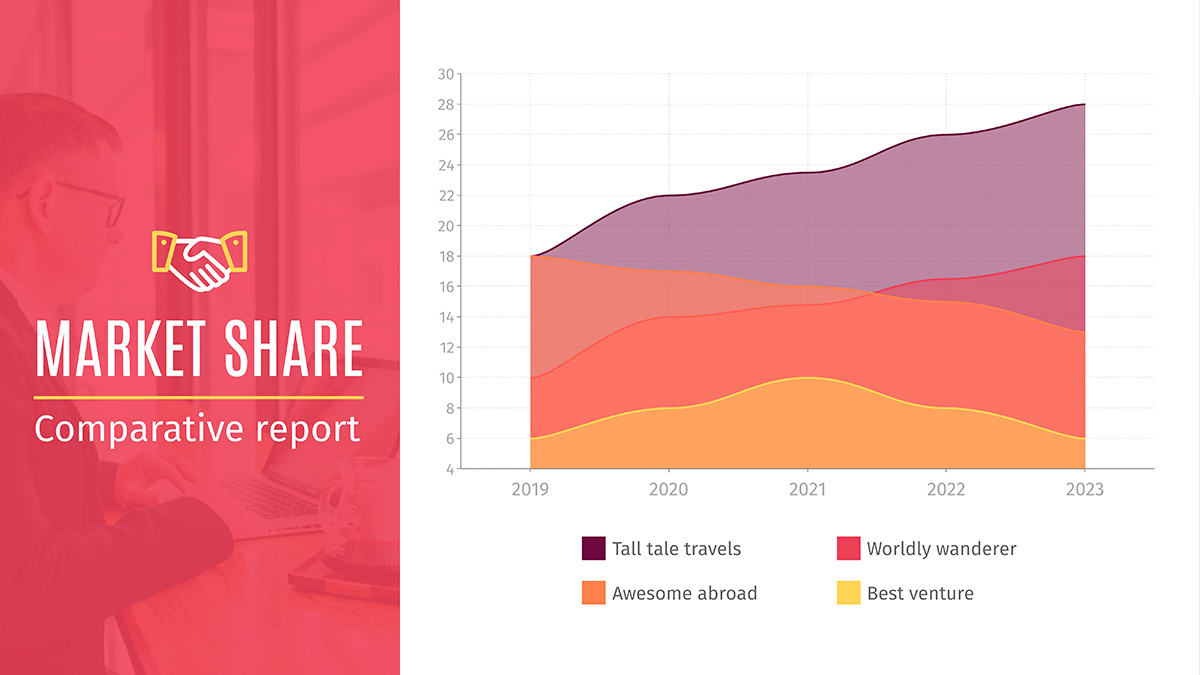 10
Interpreting Data Visualizations
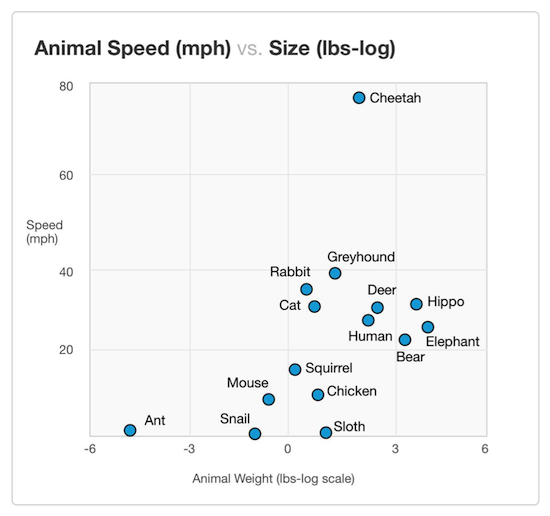 11
Tugas
Pilih sebuah infografis. Deskripsikan insight yang Anda dapatkan dalam bentuk tulisan.
12
Terima Kasih
13